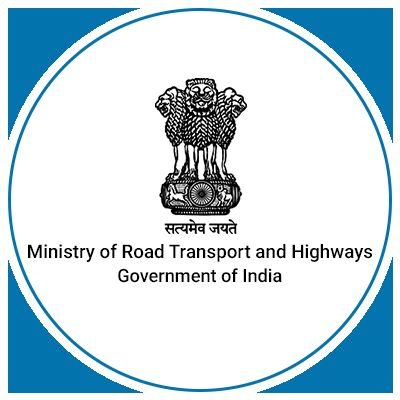 PRESENTATIONTITLE
Senior Level Officer
Month
Objective/ Vision
“The Vision of the program is to see progress of  Aatmanirbhar Bharat…….. Change text”
2
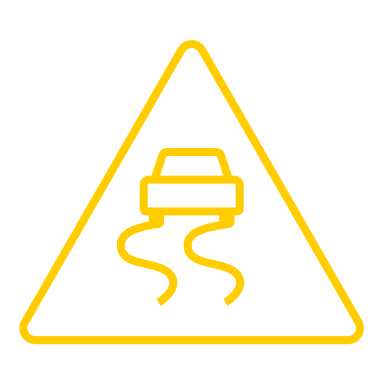 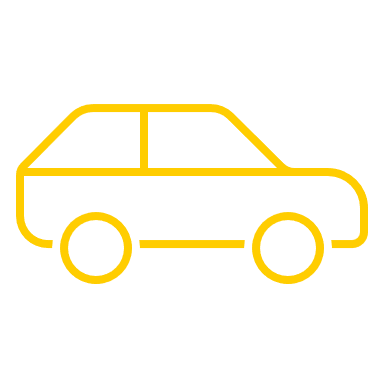 Key Developments
Add text
Add text
Add text
Add text
Add text
3
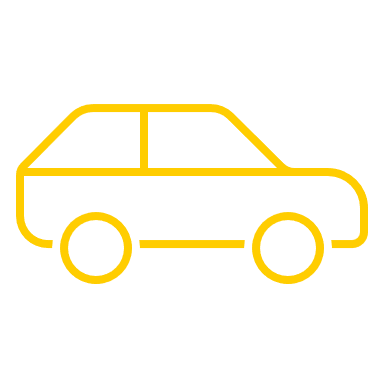 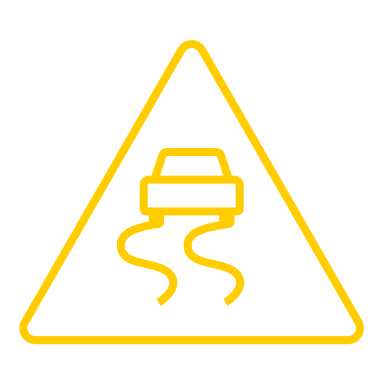 Patterns/Analysis
The trends /growth patterns seen in citizen was due to
A
B
C
4
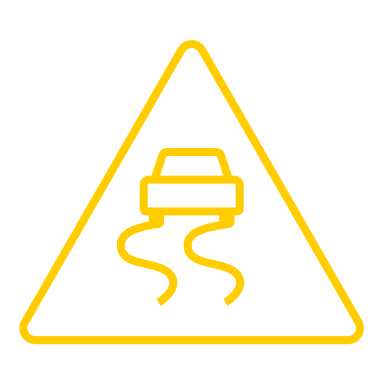 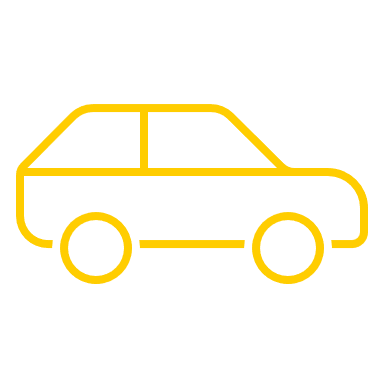 Scope of Improvement
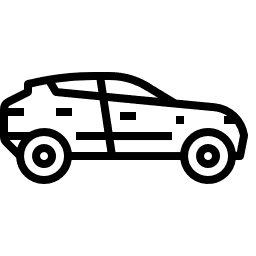 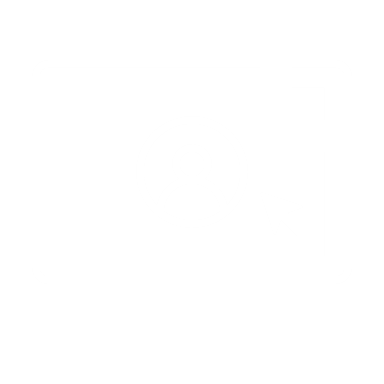 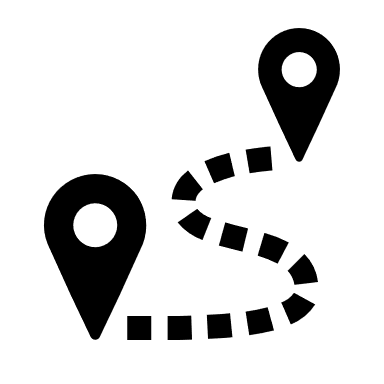 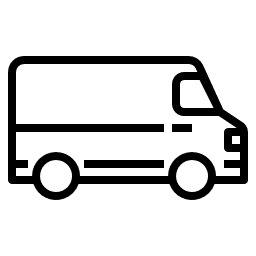 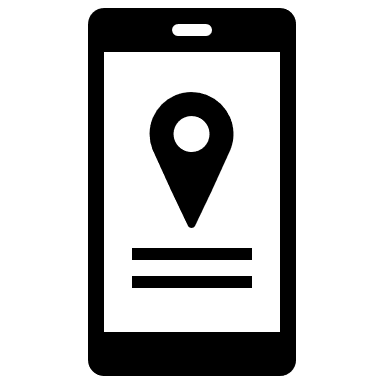 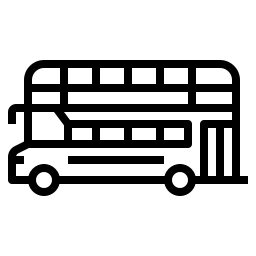 5
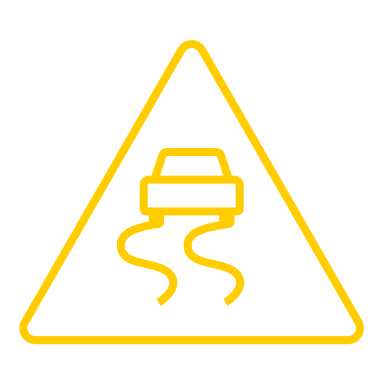 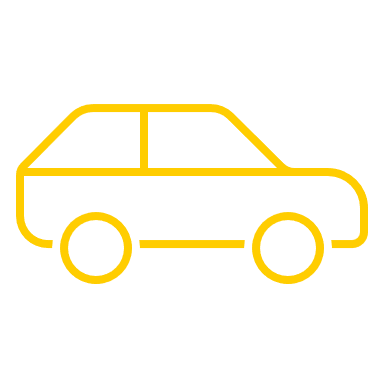 Next Steps
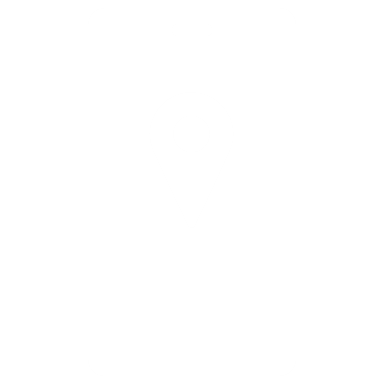 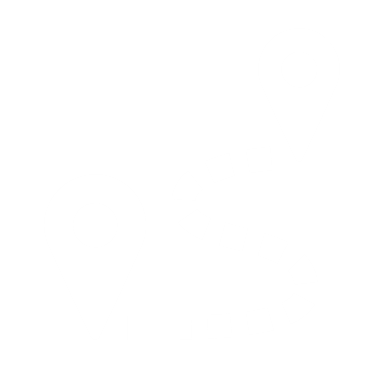 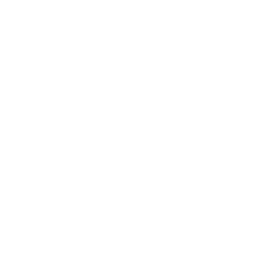 THANKYOU!
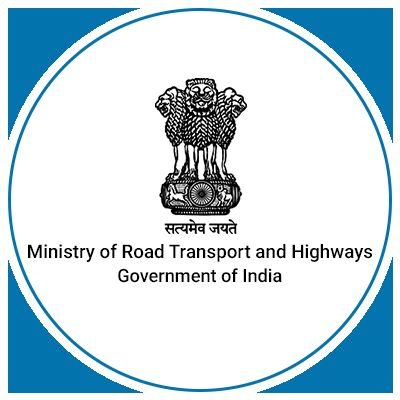 Officer Name
Phone
Website
www.nic.in
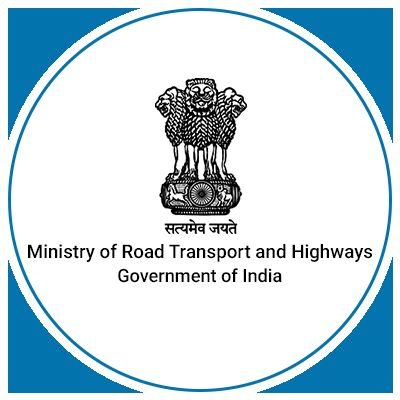 PRESENTATIONTITLE
Project Review
Month
Objective/ Vision
“The Vision of the program is to see progress of  Aatmanirbhar Bharat…….. Change text”
9
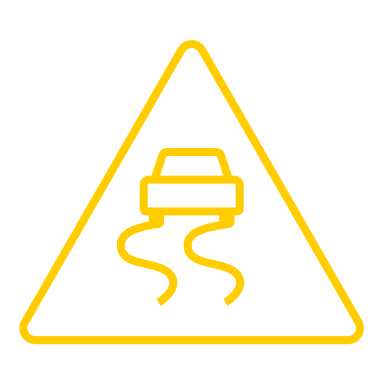 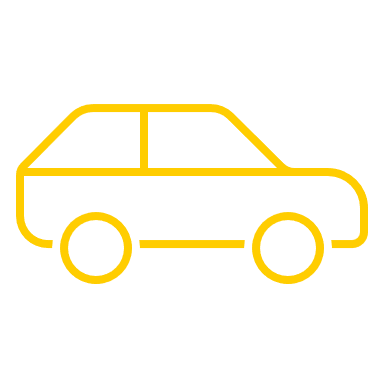 Layers/ Steps
1.	Layer 1
Brief Synopsis
2.	Layer 1
3.	Layer 1
4.	Layer 1
5.	Layer 1
6.	Layer 1
+
+
=
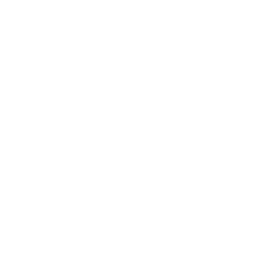 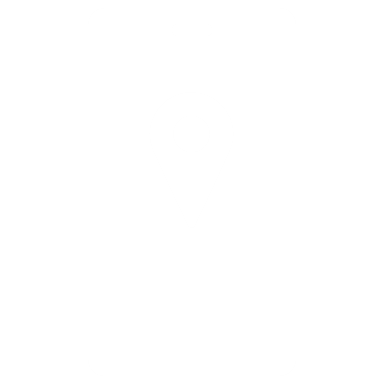 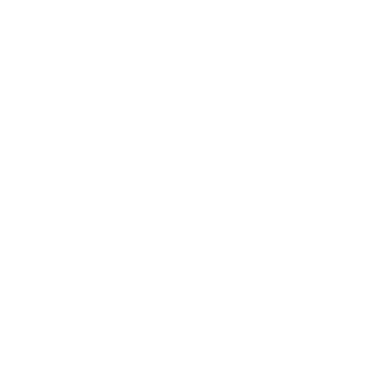 Smart XYZ
Smart Device
Smart Tech
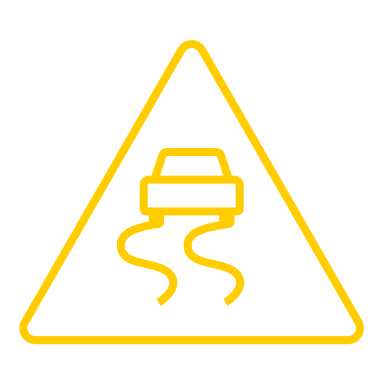 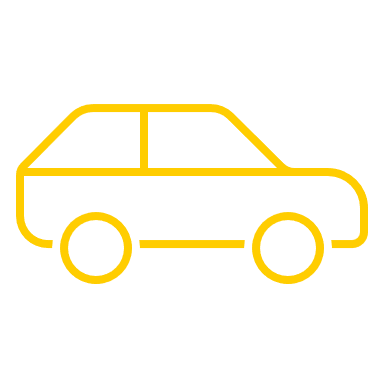 DASHBOARD
Pollution
EWaste
Aceess
Highlights
Trend1
Trend 2
Pollution
EWaste
Aceess
Pollution
EWaste
Aceess
11
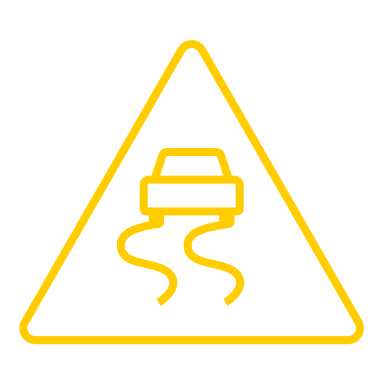 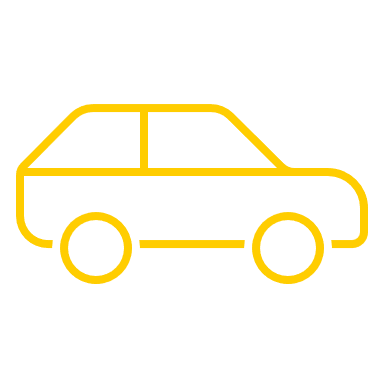 Milestones
Year 3
Trend1
Trend 2
Year 4
Trend1
Trend 2
Year 1
Trend1
Trend 2
Year 5
Trend1
Trend 2
Year 2
Trend1
Trend 2
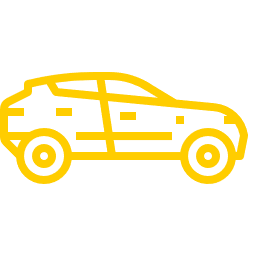 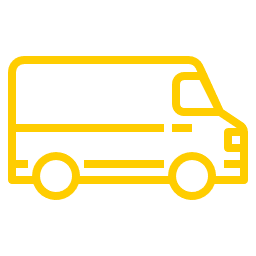 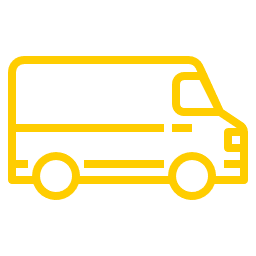 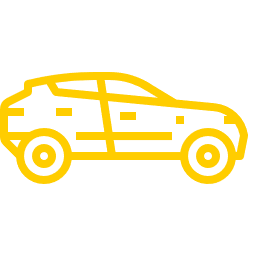 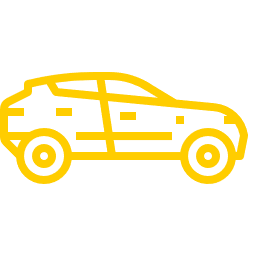 12
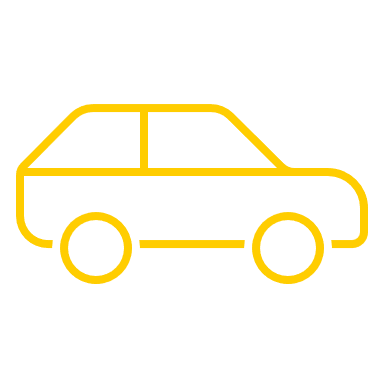 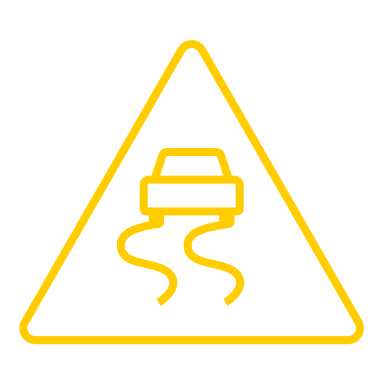 KPI
Performance wise Data
13
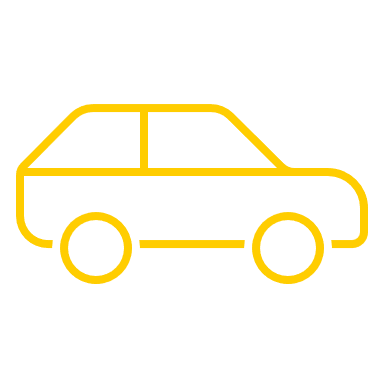 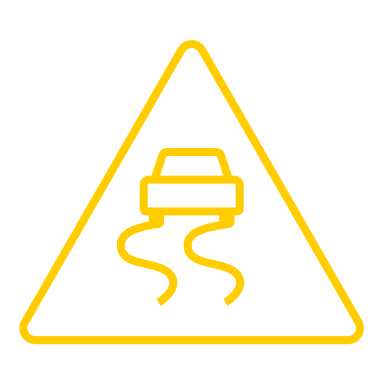 Patterns/Analysis
The trends /growth patterns seen in citizen was due to
A
B
C
14
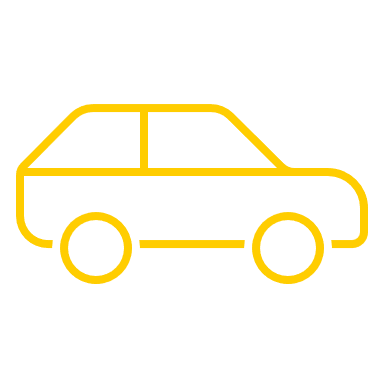 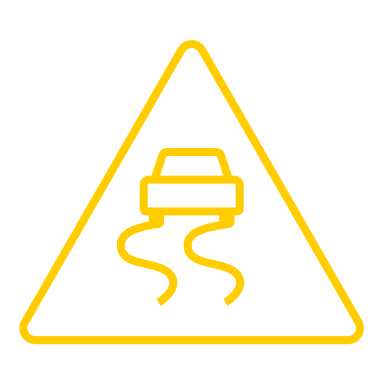 A Small Representation (video/poster)
15
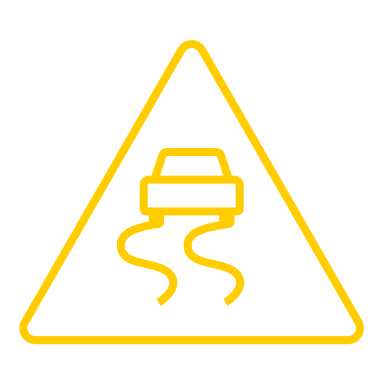 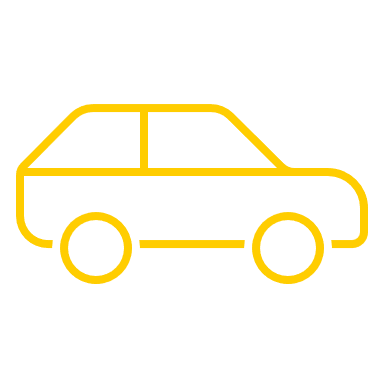 Enabler
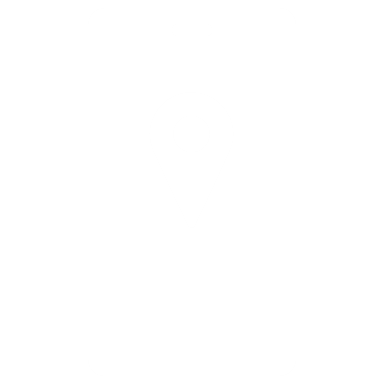 Highlights
Trend1
Trend 2
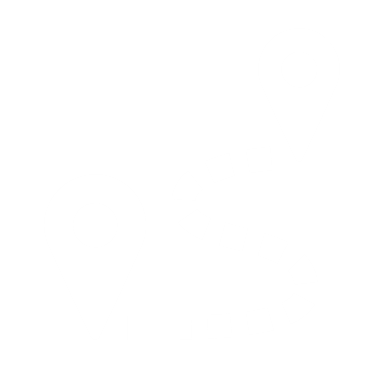 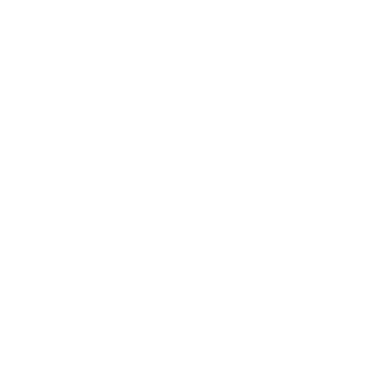 16
THANKYOU!
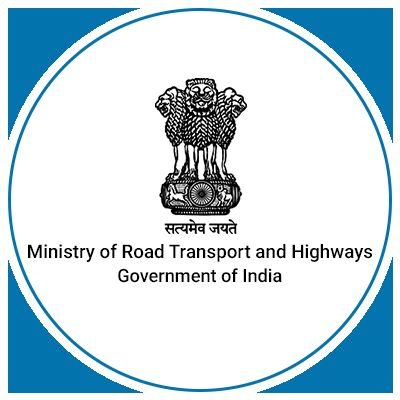 Officer Name
Phone
Website
www.nic.in
Other slides
18
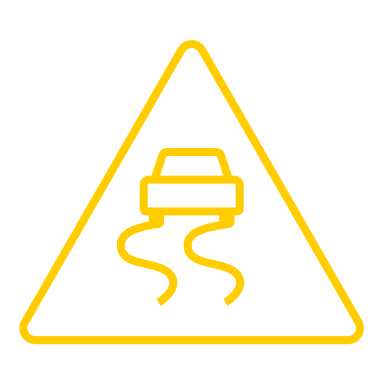 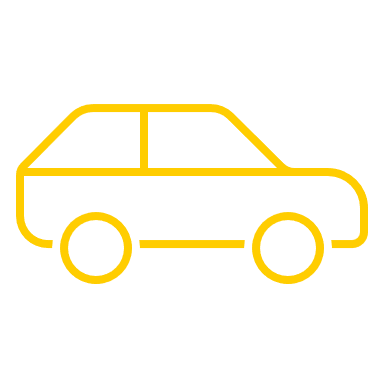 Forces/ Different Points
Highlights
Trend1
Trend 2
19
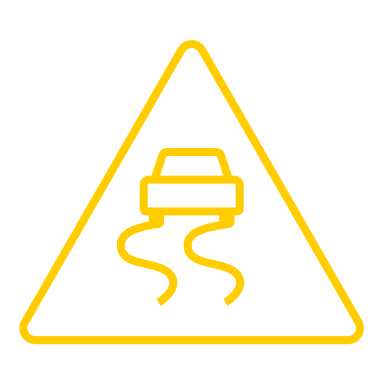 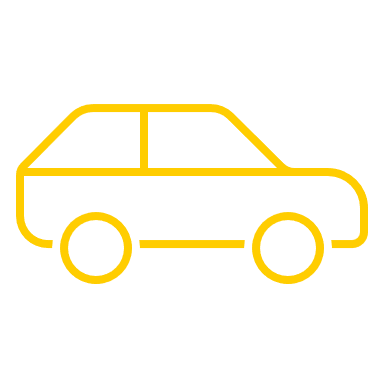 Key factors
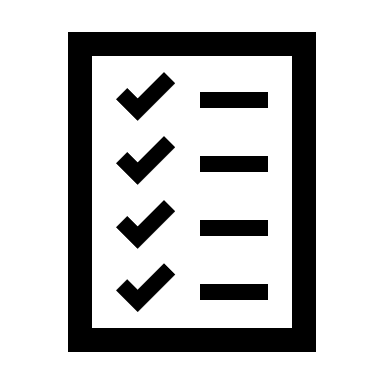 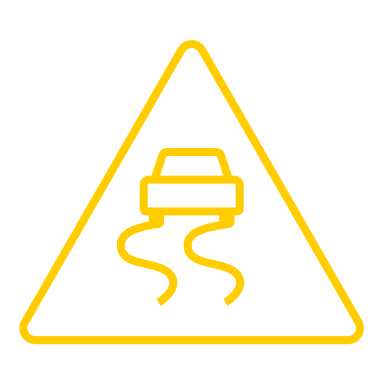 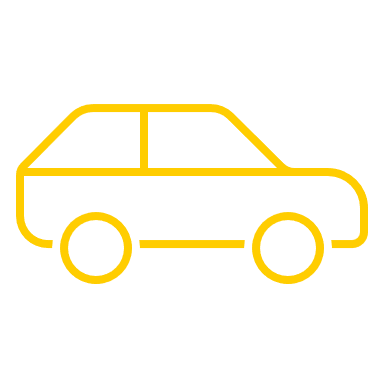 Parameters
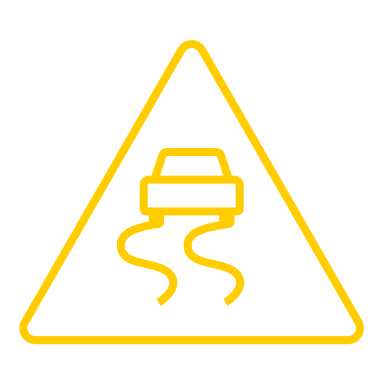 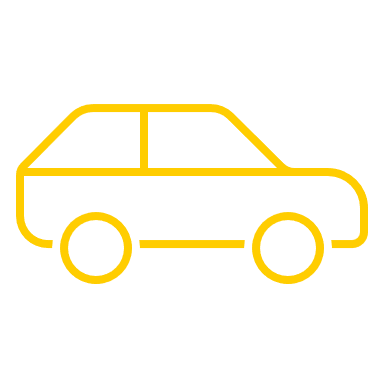 Categories
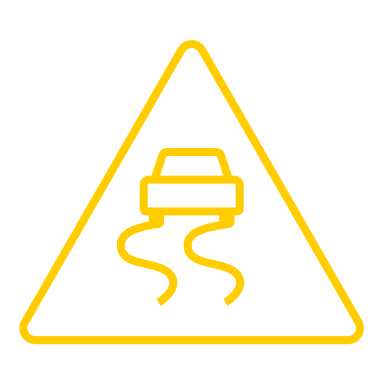 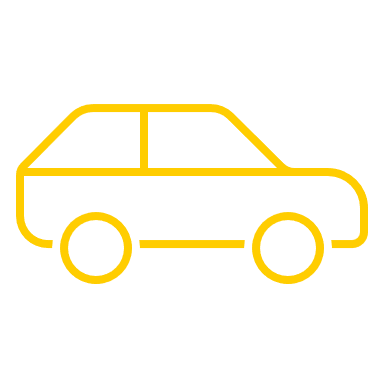 Pillars /Enablers
01
02
Data point 1.
Data point 2
Heading
Heading
Trend 1
Trend 3
Analysis/ Force
03
04
Heading
Heading
Trend 2
Trend 4
Data point 3
Data point 4
23
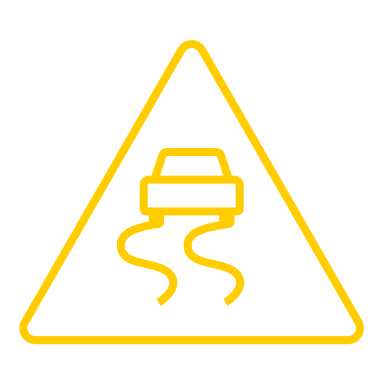 R
A
G
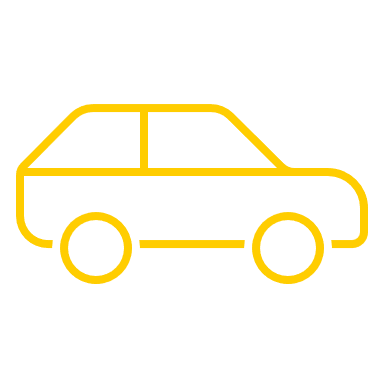 Other icons: Traffic lights
Red
R:	224
G:	48
B: 	30
Amber
R:	255
G:	182
B: 	0
Green
R:	73
G:	169
B: 	66
24
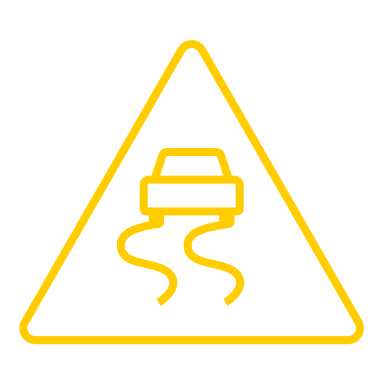 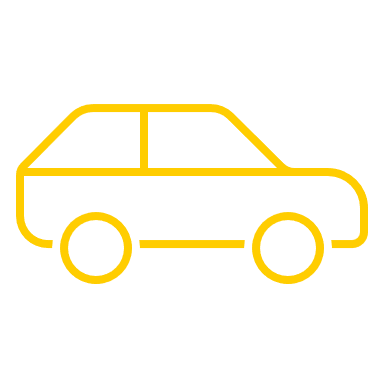 Parameters/ Lists
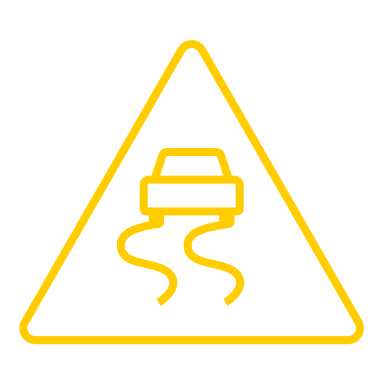 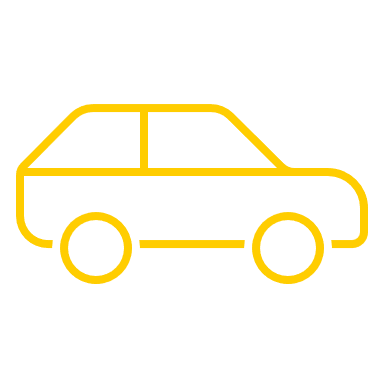 Pillars /Enablers
01
02
Data 01
Data 01
Heading
Heading
Mauris consectetuer ullamcorper quam.
Mauris consectetuer ullamcorper quam.
Heading
03
04
Heading
Heading
Mauris consectetuer ullamcorper quam.
Mauris consectetuer ullamcorper quam.
Data 01
Data 01
26
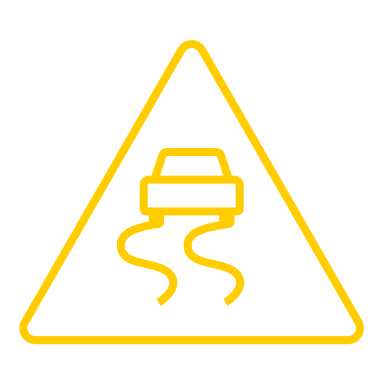 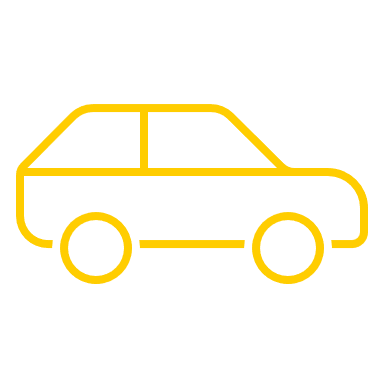 Process charts: Linear flow
01
Text here
02
01
Text to go here to go
Text to go here go
Text here
03
02
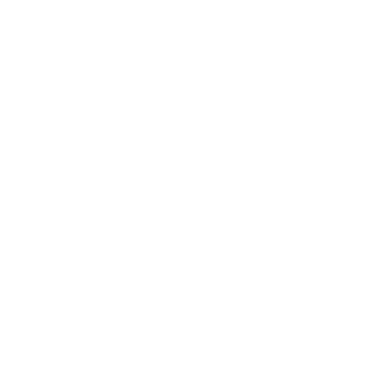 Text to go here go here go
Text to go here to
Text here
03
04
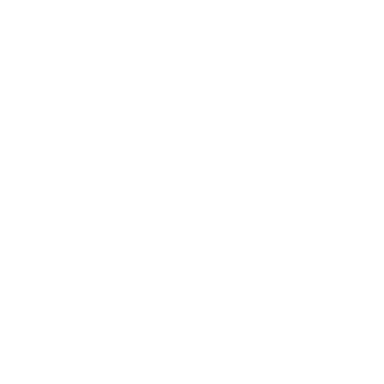 Text to go here go here go
Text to go here to
Text here
04
Text to go here go here go here go here
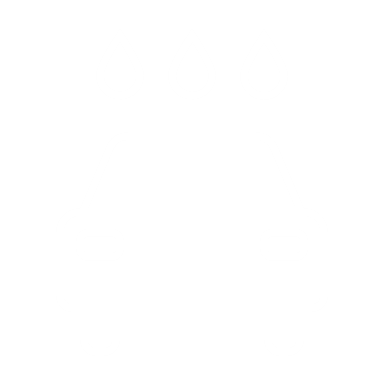 Text to go here to
27
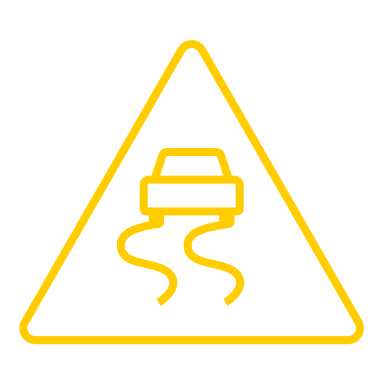 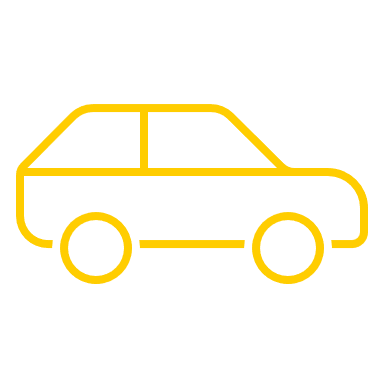 Levels
01
02
03
04
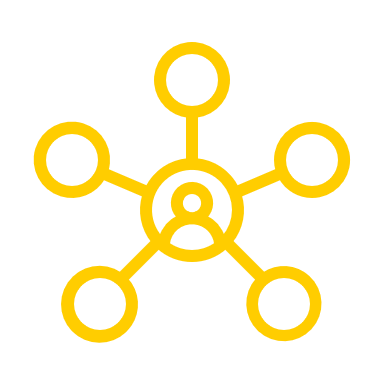 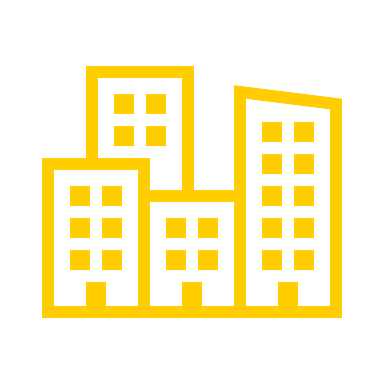 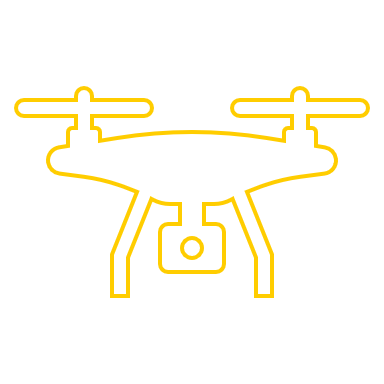 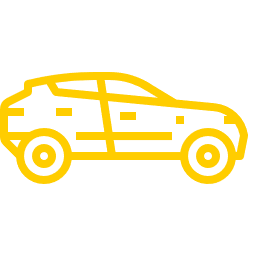 Title here
Title here
Title here
Title here
Text to go
Text to go
Text to go
Text to go
here here
here here
here here
here here
28
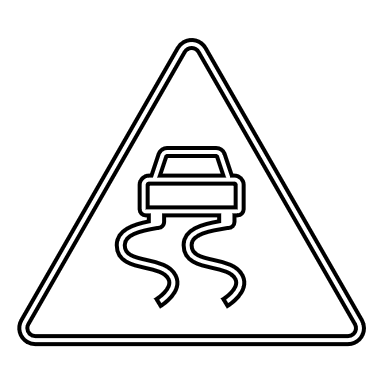 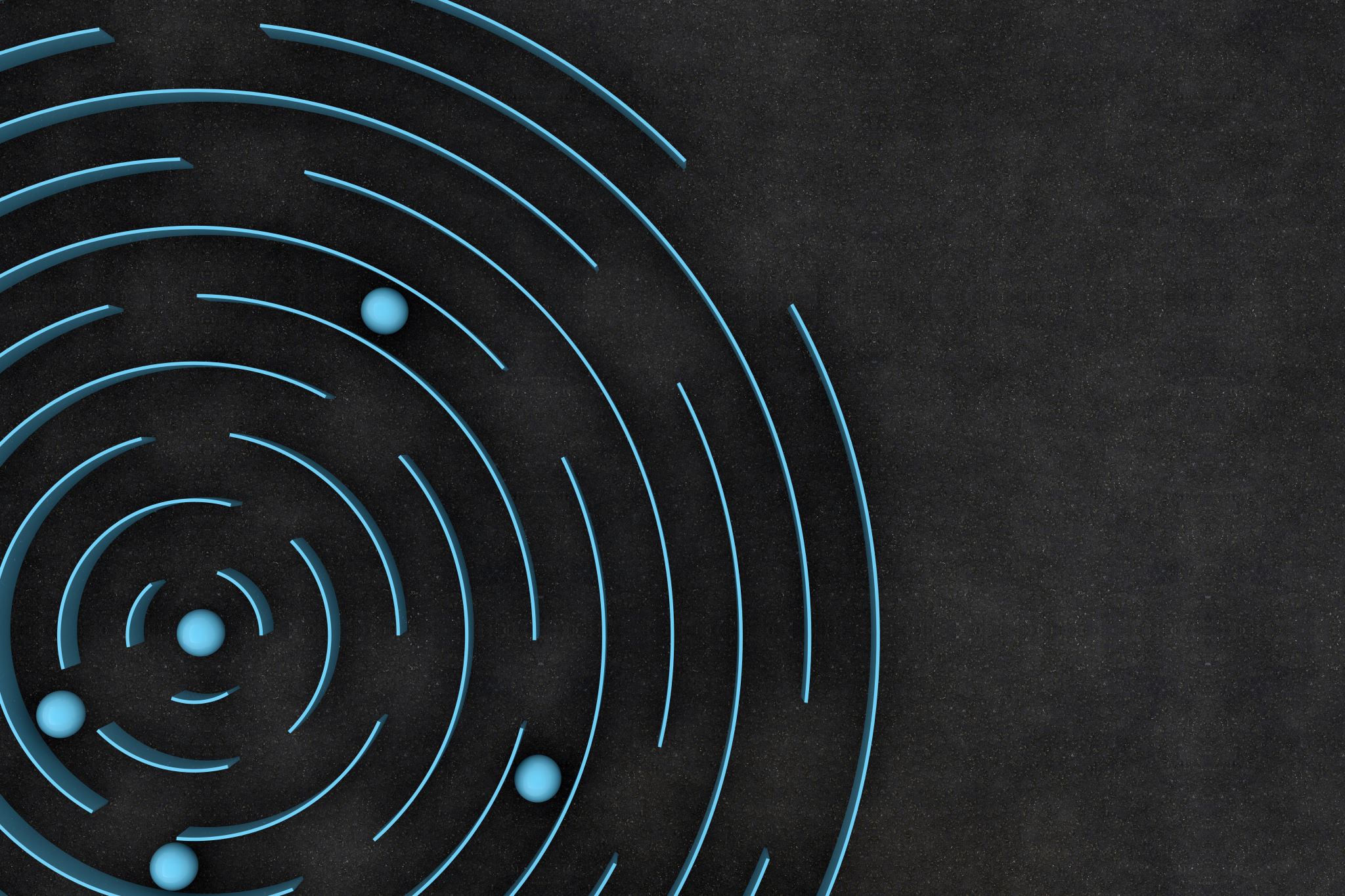 What we want to be
intent
What we must achieve to get there
Progress KPIs
Strategic goals
How well will achieve goals
Strategy
How we will implement strategy
Performance KPIs
Operational plans and budgets
How we are doing so far
Results
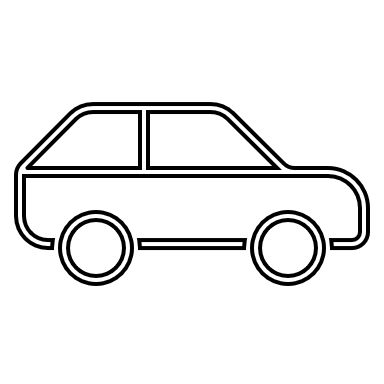 Hierarchy
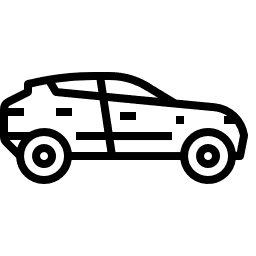 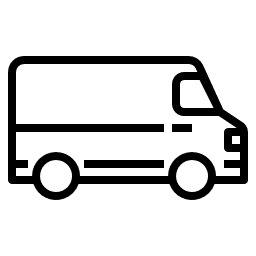 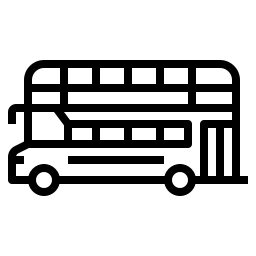 29
Basic corporate governance model
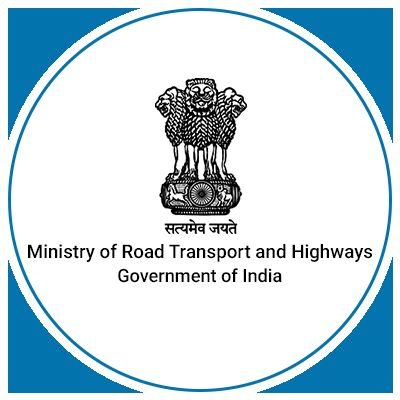 DIVIDER SLIDE
Lorem ipsum dolor sit amet, consectetuer adipiscing elit
30
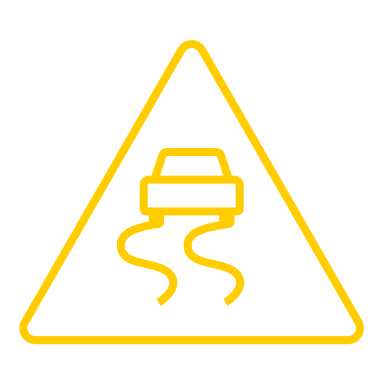 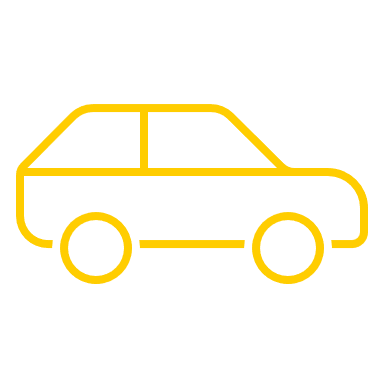 TRENDS
Trend1
Trend 2
31
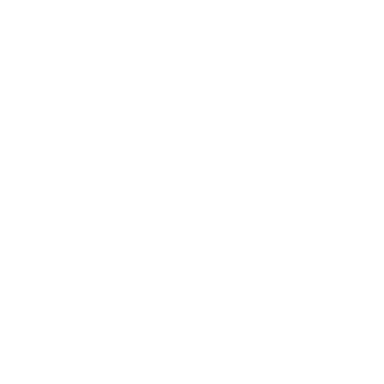 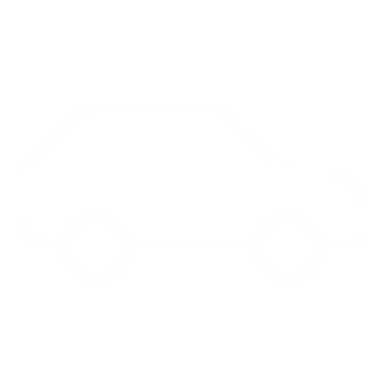 TEXT LAYOUT 2
Lorem ipsum dolor sit amet, consectetuer adipiscing elit
Lorem ipsum dolor sit amet, consectetuer adipiscing elit. Maecenas porttitor congue massa. Fusce posuere, magna sed pulvinar ultricies, purus lectus malesuada libero, sit amet commodo magna eros quis urna.
Pellentesque habitant morbi tristique senectus et netus et malesuada fames ac turpis egestas. Proin pharetra nonummy pede. Mauris et orci.
32
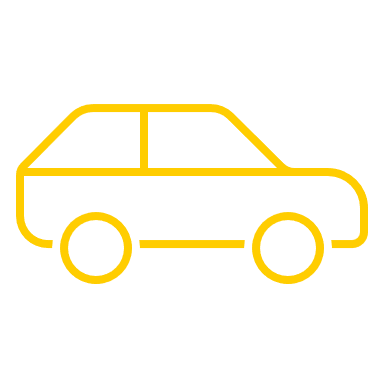 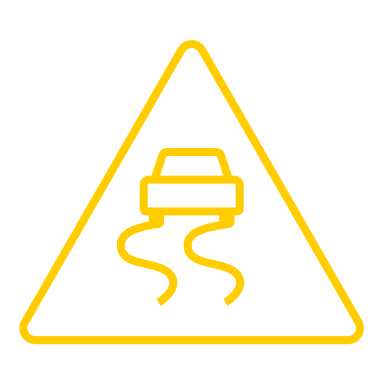 COMPARISON
Lorem ipsum dolor sit amet, consectetuer adipiscing elit. Maecenas porttitor congue massa. Fusce posuere, magna sed pulvinar ultricies
Section 1 Title
Section 2 Title
Lorem ipsum dolor sit amet, consectetuer adipiscing elit. Maecenas porttitor congue massa. Fusce posuere, magna sed pulvinar ultricies, purus lectus malesuada libero.
Nunc viverra imperdiet enim. Fusce est. Vivamus a tellus.
Pellentesque habitant morbi tristique senectus et netus et malesuada fames ac turpis egestas.
Lorem ipsum dolor sit amet, consectetuer adipiscing elit. Maecenas porttitor congue massa. Fusce posuere, magna sed pulvinar ultricies, purus lectus malesuada libero.
Nunc viverra imperdiet enim. Fusce est. Vivamus a tellus.
Pellentesque habitant morbi tristique senectus et netus et malesuada fames ac turpis egestas.
33
BIG IMAGE SLIDE
ABC DEF
34
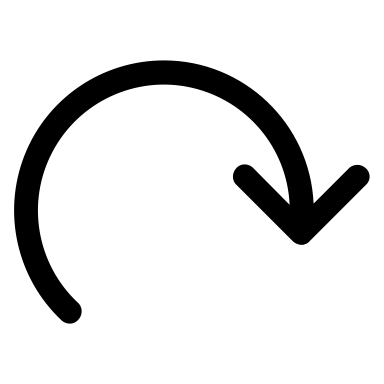 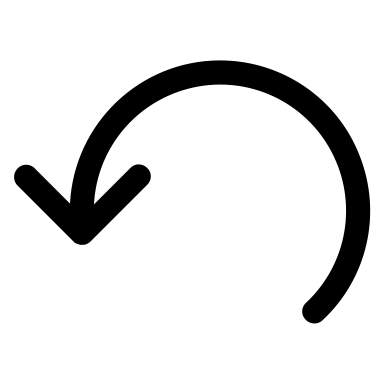 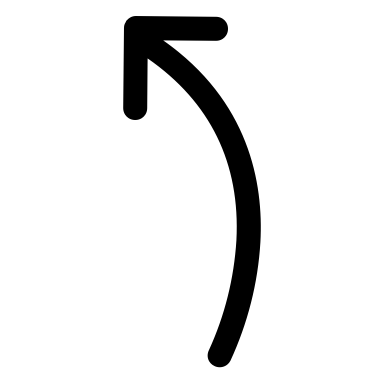 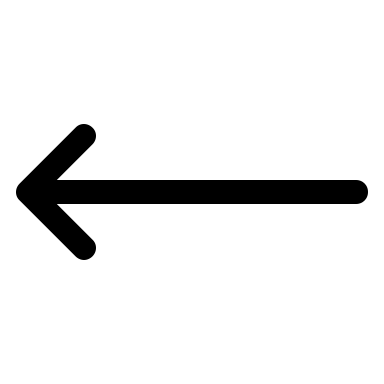 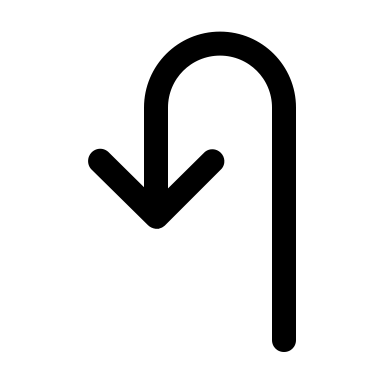 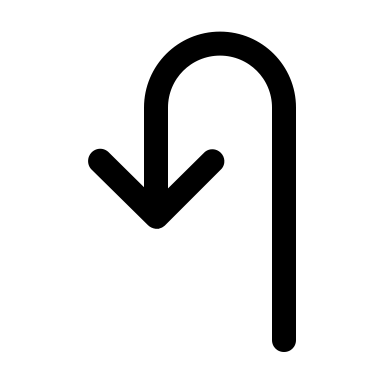 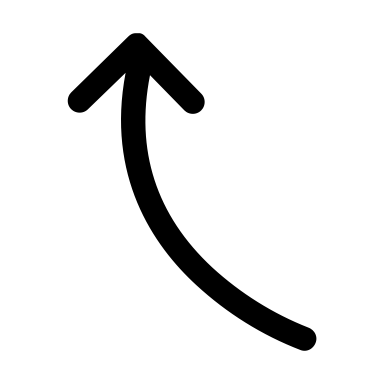 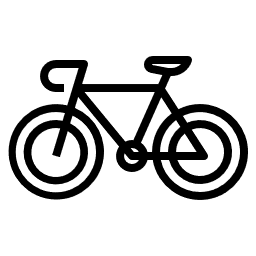 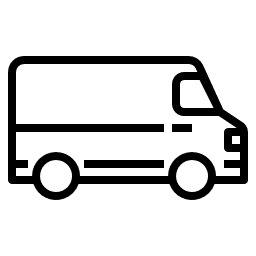 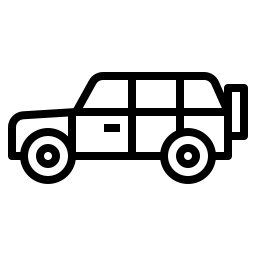 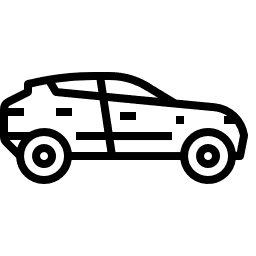 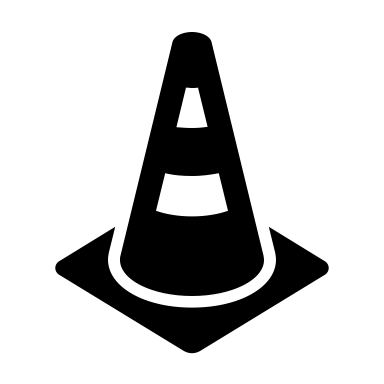 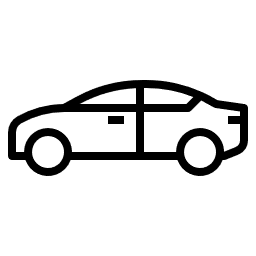 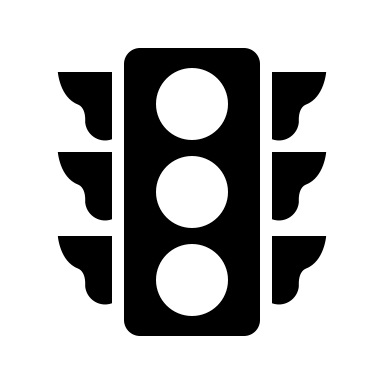 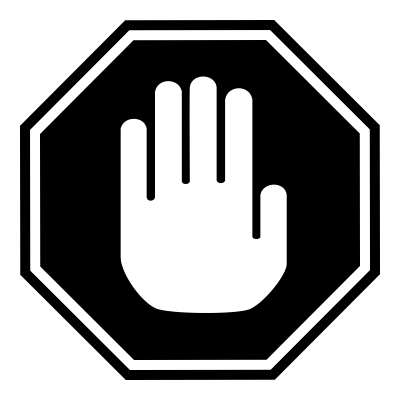 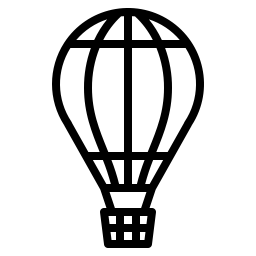 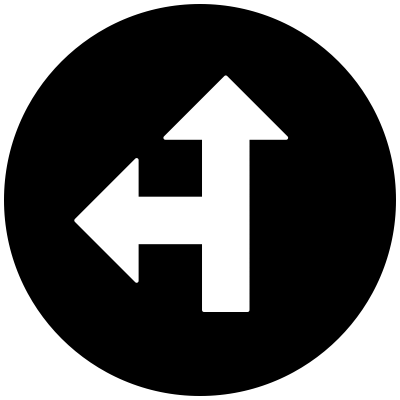 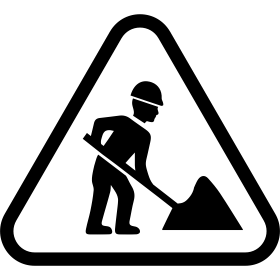 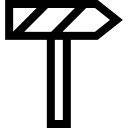 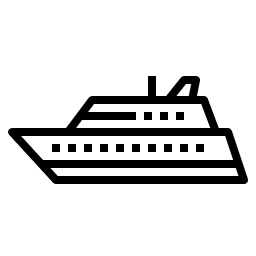 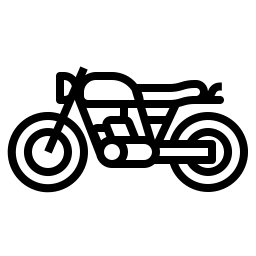 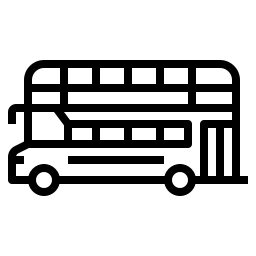 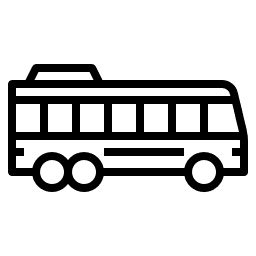 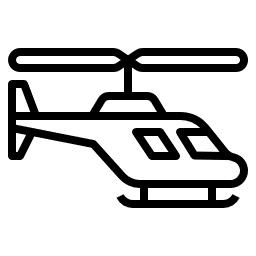 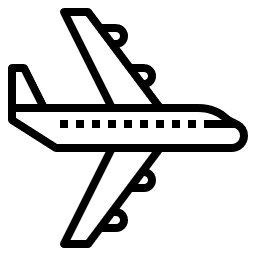 35